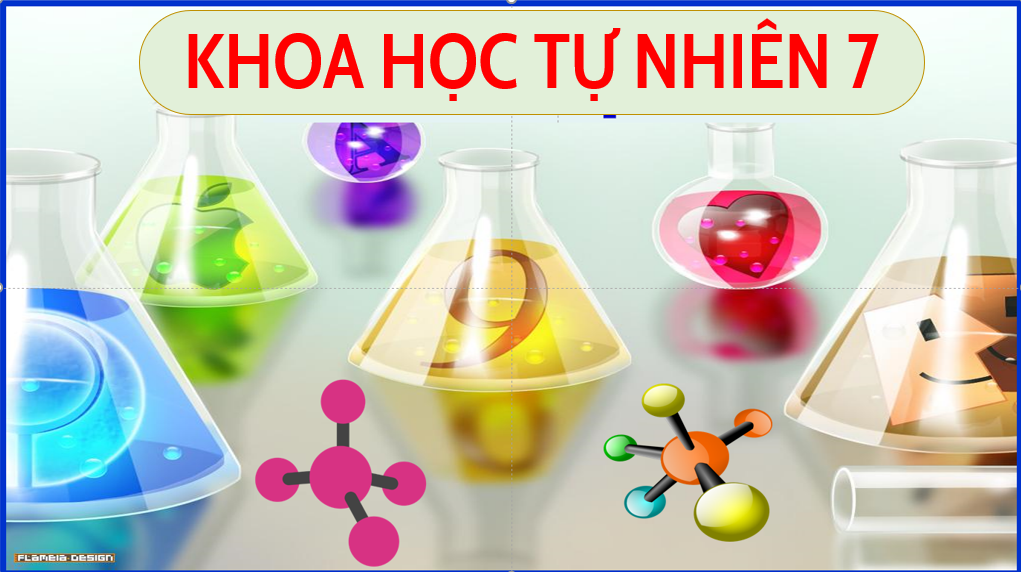 GV: ĐINH THỊ THANH HUYỀNV
THỬ TÀI HIỂU BIẾT
KHỞI ĐỘNG
Quan sát các  mô hình phân tử và hoàn thành bảng sau:
Thời gian 2 phút. Làm việc cặp đôi
Chia sẻ kết quả với cặp khác
Trình bày kết quả thảo luận
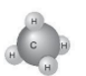 1C – 4H
CH4
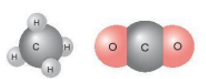 CO2
1C – 2O
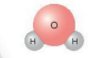 H2O
1O – 2H
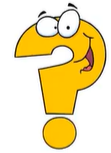 Bằng cách nào có thể lập được CTHH của chất?
BÀI 7:
 HOÁ TRỊ VÀ CÔNG THỨC HOÁ HỌC
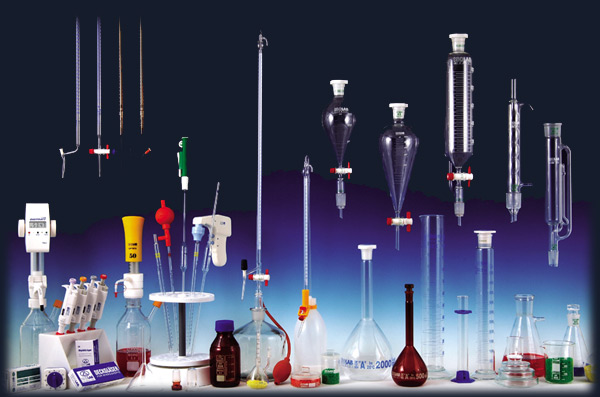 Tiết 2:  CÔNG THỨC HOÁ HỌC
Nội dung bài học
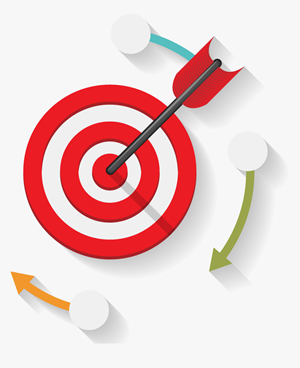 1
Viết công thức hoá học của đơn chất
2
Viết công thức hoá học của hợp chất
3
Xây dựng công thức tính phần trăm nguyên tố trong hợp chất
III- Công thức hoá học
Phân tử của chất được tạo thành từ nguyên tử của một hay nhiều nguyên tố và được biểu diễn bằng công thức hoá học
1. Viết CTHH của đơn chất.
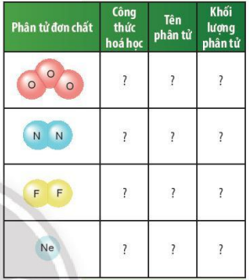 AI NHANH HƠN
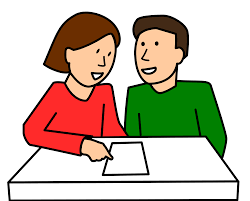 Hình thức: Cặp
Yêu cầu: Dựa vào thông tin SGK, Ví dụ 2. 1. Hoàn thành bảng bên.
    2. Kể tên và viết công thức hoá học các đơn chất kim loại và đơn chất phi kim thể rắn.
Thời gian: 3 phút
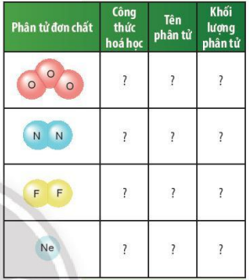 1. Viết CTHH của đơn chất.
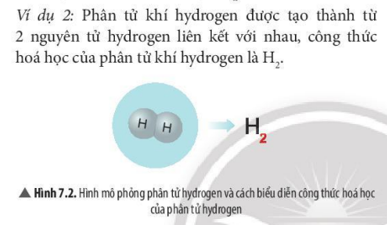 o2
48 amu
Ozone
N2
Nitrogen
28 amu
F2
38 amu
Fluorine
Ne
Neon
20 amu
III- Công thức hoá học
2. Kể tên và viết công thức hoá học các đơn chất kim loại và đơn chất phi kim thể rắn?
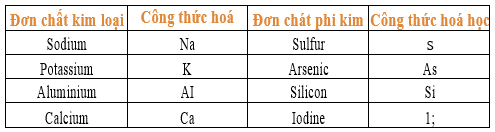 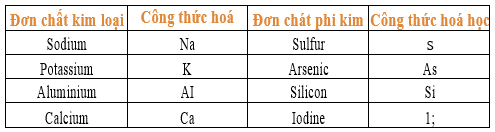 I2
* Lưu ý: Công thức hoá học của đơn chất ở thể rắn thường trùng với kí hiệu nguyên tố hoá học, riêng iodine là trường hợp đặc biệt (I2).
Nếu chỉ số trong CTHH bằng 1 thì quy ước không ghi
Trong hợp chất gồm oxygen và nguyên tố khác, nguyên tố oxygen thường ghi ở cuối cùng
I. Công thức hóa học của đơn chất
Ax
A là kí hiệu nguyên tố
Dạng chung:
x là chỉ số ( số nguyên tử của nguyên tố A)
* Đơn chất phi kim
* Đơn chất kim loại
CTHH trùng với KHHH là A
		x = 1
VD: Coppe(Đồng): Cu 
        Sodium(Natri)  : Na
Công thức hoá học thường là: A2
                                               ( x = 2)
VD: H2 , O2 , N2 , Cl2 , F2 , Br2 , I2
Trừ một số phi kim
	x = 1: C, S, P…
	x = 3: O3
THỬ TÀI HIỂU BIẾT
2. Viết CTHH của hợp chất.
HS quan sát Hình 7.3, 7.4 và Ví dụ 5 trong SGK, tổ chức cho HS thảo luận theo nội dung:
a. Em hãy hoàn thành bảng sau:
b.  Công thức hóa học của các chất được viết như thế nào?
c. Công thức hoá học của iron(lll) oxide là Fe2O3, hãy cho biết thành phần nguyên tố, số lượng nguyên tử của mỗi nguyên tố và tính khối lượng phân tử.
d. Công thức hoá học của một chất cho biết những thông tin gì?
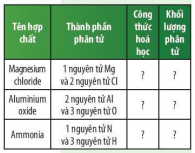 Thời gian 5 phút. Làm việc cặp đôi
Chia sẻ kết quả với cặp khác => Trình bày trước lớp
THỬ TÀI HIỂU BIẾT
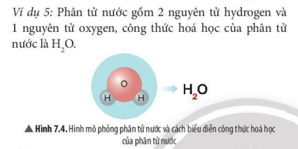 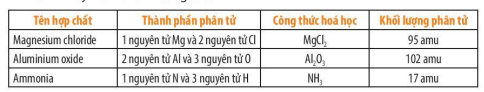 Fe2O3
- Do 2 nguyên tố: Fe và O tạo nên
 Gồm: 2Fe, 3O
- KLPT : 2. 56 + 3.16 = 160 amu
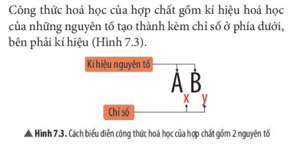 CTHH dung để biểu diễn chất, gồm một hoặc nhiều kí hiệu nguyên tố và chỉ số ở phía dưới bên phải kí hiệu
 Công thức chung của phân tử có dạng: AxBy, …
CTHH cho biết thành phần nguyên tố và số lượng mỗi nguyên tử của mỗi nguyên tố có trong phân tử đó. Từ đó có thể tính được khối lượng phân tử.
EM CÓ BIẾT
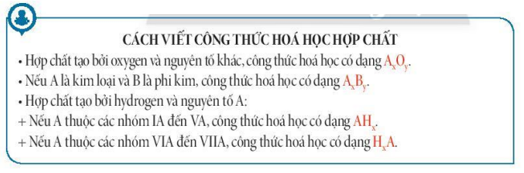 Lưu ý
H2
khác       2 H
Viết:
1 phân tử hiđro
2 nguyên tử hiđro
H2O cho biết:
 Trong 1 phân tử nước có:  2 nguyên tử hiđro và 1 nguyên tử oxi
2 H2O
Muốn chỉ nhiều phân tử:
: 2 phân tử nước
5 H2O
: 5 phân tử nước
Chỉ số
Hệ số
II. Công thức hóa học của hợp chất
AxByCz
AxBy
Dạng chung:
Hoặc
(gồm 2,3 …kí hiệu hóa học và số nguyên tử mỗi nguyên tố).
A, B, C là kí hiệu của nguyên tố
x, y, z là chỉ số ( chỉ số = 1 thì không ghi)
* Ý nghĩa của công thức hóa học
Những nguyên tố  tạo nên chất
Số nguyên tử của mỗi nguyên tố
AxByCz
Khối lượng phân tử
Biết CTHH tính được % các nguyên tố trong hợp chất.
TÔI THÔNG THÁI
Nghiên cứu SGK + Ví dụ 6 để hoàn thành câu thảo luận 9 trong SGK.
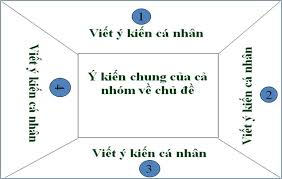 Tính phần trăm mỗi nguyên tố có trong các hợp chất: AI2O3, MgCI2, Na2S, (NH4)2CO3.
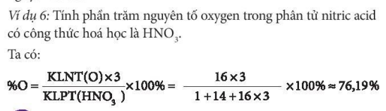 1 phút ghi ra note
2 phút thống nhất nhóm
Trình bày theo vòng tròn
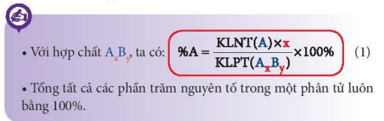 1. Xây dựng công thức tính phần trăm nguyên tố trong hợp  chất.
1. Xây dựng công thức tính phần trăm nguyên tố trong hợp  chất.
Phần trăm(%) nguyên tố trong hợp chất được tính bằng tỉ số giữa khối lượng của nguyên tố đó trong một phân tử  hợp chất và khối lượng phân tử(KLPT) của hợp chất.
Khối lượng của nguyên tố trong một phân tử của hợp chất được tính bằng tích khối lượng của nguyên tử(KLNT) và số nguyên tử của nguyên tố đó.
IV- Tính phần trăm nguyên tố trong hợp chất
Các bước :
[Speaker Notes: Gọi 1 HS kết luận lại các bước làm bài, Gv ghi bảng, HS ghi vở]
AI NHANH HƠN
Tính % các nguyên tố có trong một số hợp chất: MgO, CaCl2, Al2S3, H2S, K2O, CaO, SO3, NaCl, K2S.
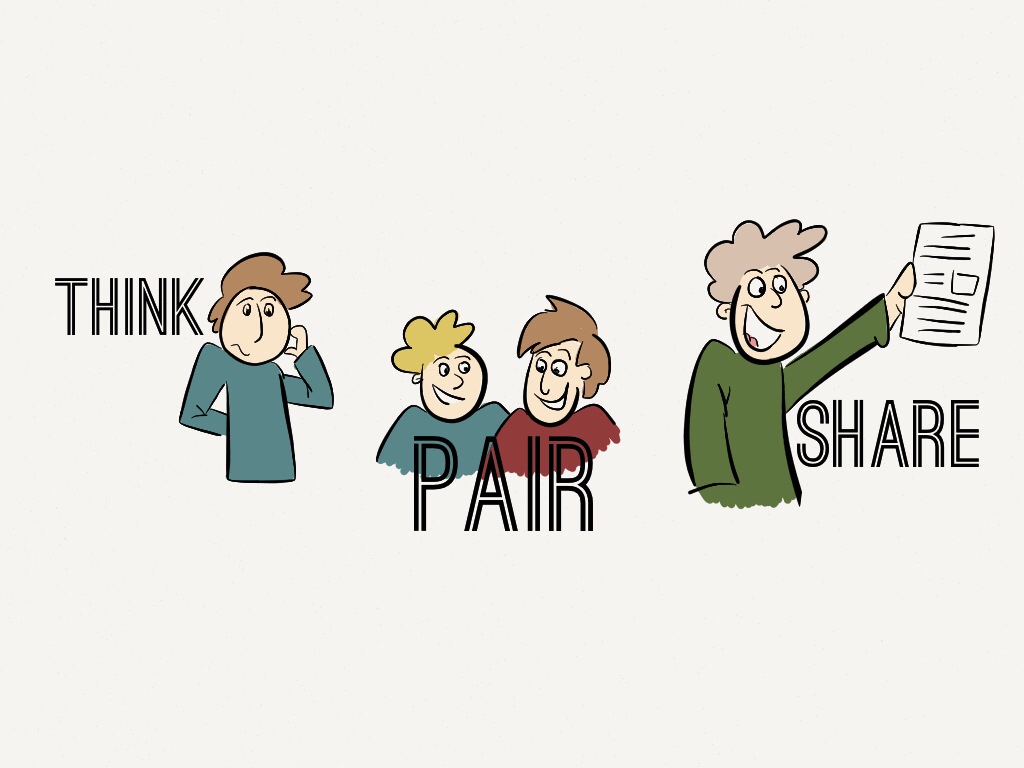 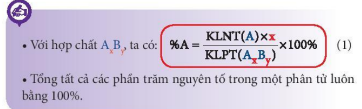 3 phút suy nghĩ làm bài
1 phút chia sẻ trong nhóm
1 phút chia sẻ trước lớp
AI NHANH HƠN
AI NHANH HƠN
AI HIỂU BIẾT?
Hoạt động
Hình thức: cá nhân 
Yêu cầu: Đọc yêu cầu và hoàn thành ở nhà
Thời gian: tiết sau nộp
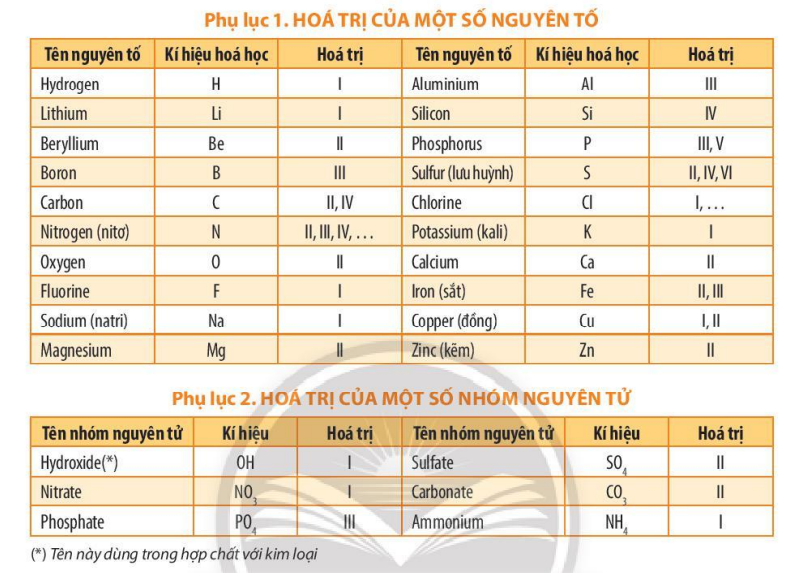 * Viết công thức hoá học của phosphoric acid có cấu tạo từ hydrogen và nhóm phosphate. Trong phosphoric acid, nguyên tố nào có phần trăm lớn nhất?
- Dựa vào phụ lục trang 187 SGK, công thức hoá học của phosphoric acid: H3PO4.
- Tính % các nguyên tố có trong phân tử H3PO4.
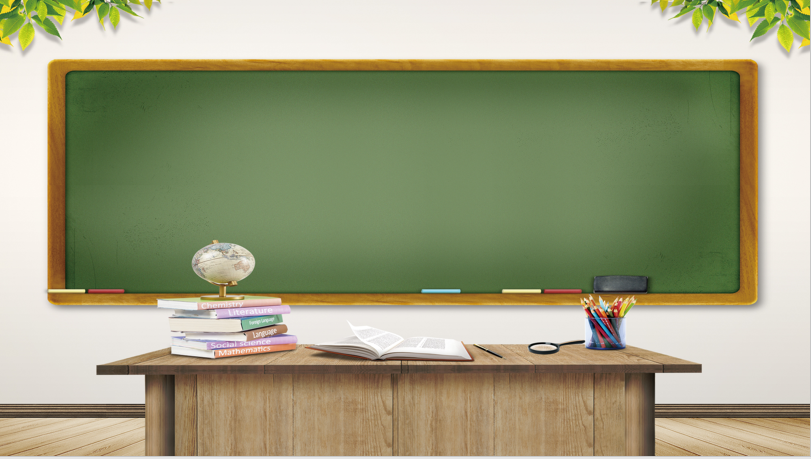 Thanks!